EVALUERING OG OPPSUMMERING AV 
MAI
Vi har hatt en fin mai måned på avdelingen . Med masse kjekke turer i nærmiljøet.
På utelekeplassen. Sang og lek med fallskjerm.
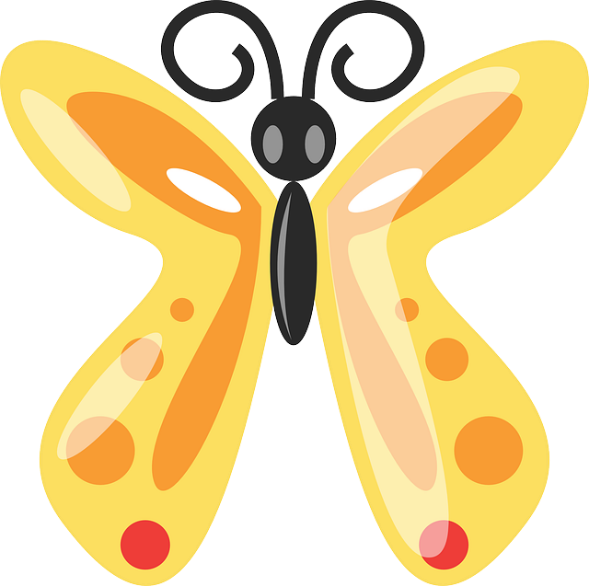 Vi forsøker hele tiden å legge til rette for mangfoldige naturopplevelser og bruke naturen som arena for lek , undring, utforsking og læring.
Vi ønsker å gi barna tilgang til varierte og utfordrende bevegelsesmiljøer, sanseopplevelser og kroppslig lek ute og inne, i og utenfor barnehageområdet.  (Rammeplanen)
Rammeplanen/ fago
PROSJEKT
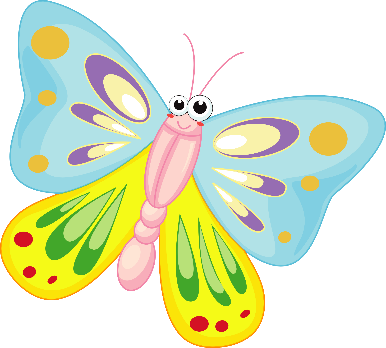 Fredag 15. mai hadde vi 17. mai markering på avdelingen. I ukene i forkant hadde vi forberedt oss og pyntet avdelingen og uteområdet. Vi har fargelagt flagg, malt i fargene rødt, hvitt og blått, og klippet og limt.
Vi gikk i tog på utelekeplassen, hadde «skolegård-leker», dans og sang:

Ja, vi elsker
Dovre faller
Norge i rødt, hvitt og blått.
Vi minner om at den nye nettsiden heter Stokka-barnehagene, og passordet for Bjørnebo er:  Bjørnebo 694
Her blir det lagt ut bilder ca. en gang i uken.
Periodeplan for juni 2020
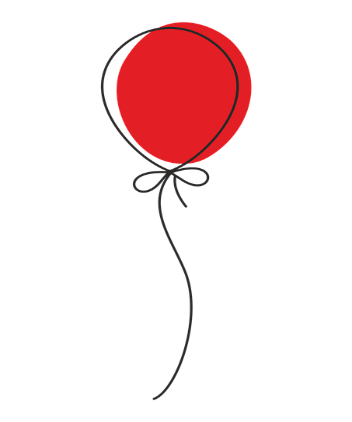 Dette bildet av Ukjent forfatter er lisensiert under CC BY-ND
JUNI
Litt info:
Løsningen med medbrakt matpakke for barna blir forlenget ut barnehageåret. Det blir ikke kjøpt inn mat til barnehagen så vi har ikke mat å gi barna. Det er derfor  viktig at dere har med nok mat, ferdig tilberedt til barna. 



Barnehagen åpningstid er fortsatt 7.30 – 15.30. Personalet har ikke arbeidstid utover dette. Dere får beskjed hvis det blir endringer. 

Vi ønsker dere en riktig fin juni måned!
Sanji, Marit og Arna
L
Felles fra årshjulet: 
Aktivitetsuke
Sommerfest på Bjørnebo
Hipp hurra for Emily og Sienna, 5 år og Otto, 6 år.  De har bursdag 22. juni.
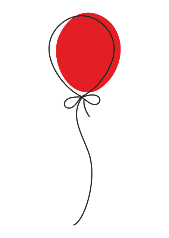 [Speaker Notes: Hvis du vil endre denne brosjyren, erstatter du eksempelinnholdet med ditt eget. Hvis du imidlertid vil starte med blanke ark, trykker du Nytt lysbilde-knappen på Hjem-fanen for å sette inn en ny side. Nå kan du legge til egen tekst og bilder i de tomme plassholderne. Hvis du trenger flere plassholdere til titler, undertitler eller brødtekst, kopierer du en av plassholderne og drar den nye på plass.

Og har du lagt merke til at vi har laget foldemerker for deg? De er så vidt synlige, men hvis du ikke vil at de skal vises på brosjyren, kan du slette dem før du skriver ut.]